Schulmanager Online
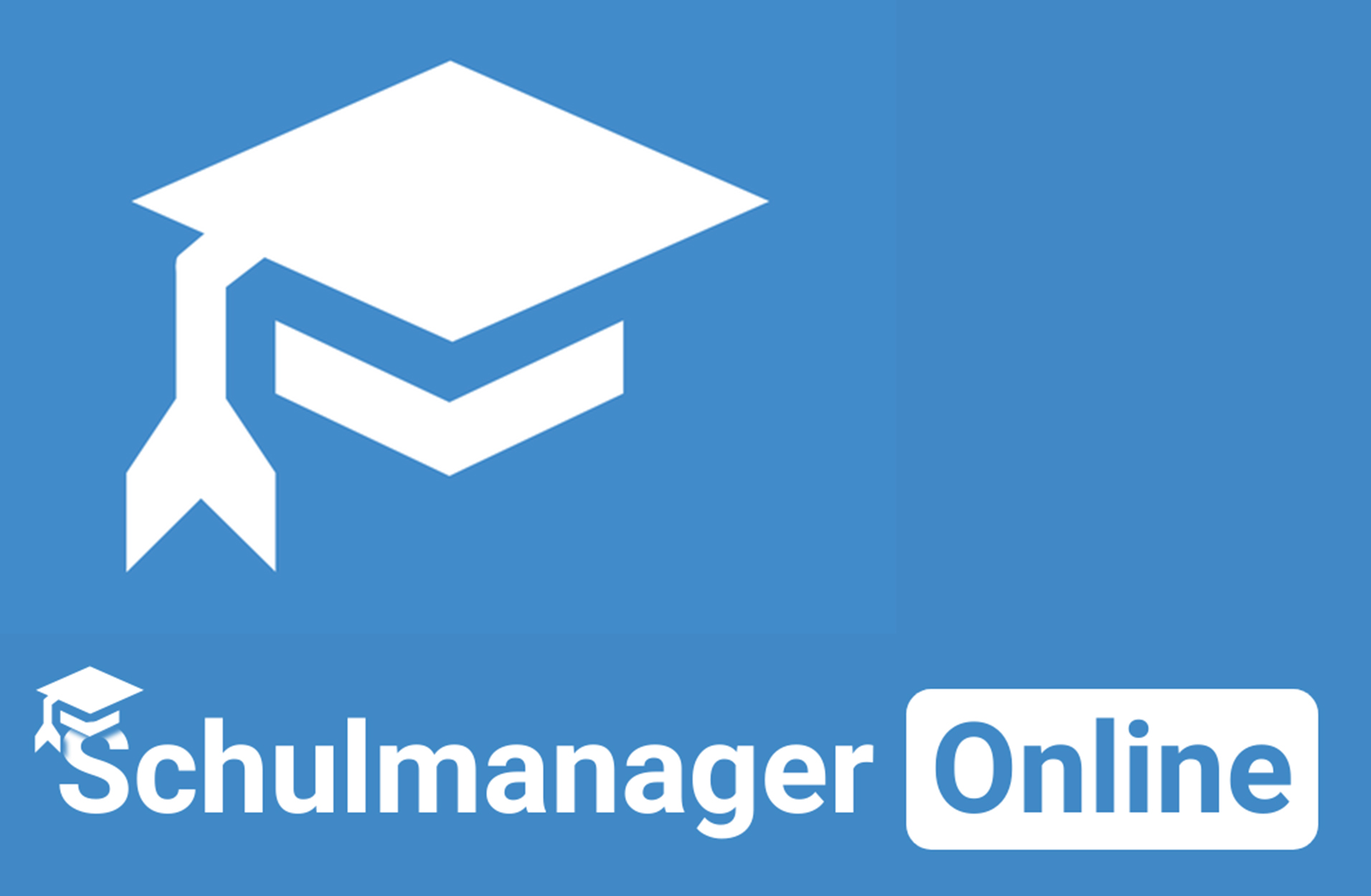 2. Die Zahlung
So bezahle ich Rechnungen
1. Der Schulmanager übermittelt Ihnen eine Zahlungsaufforderung per email!
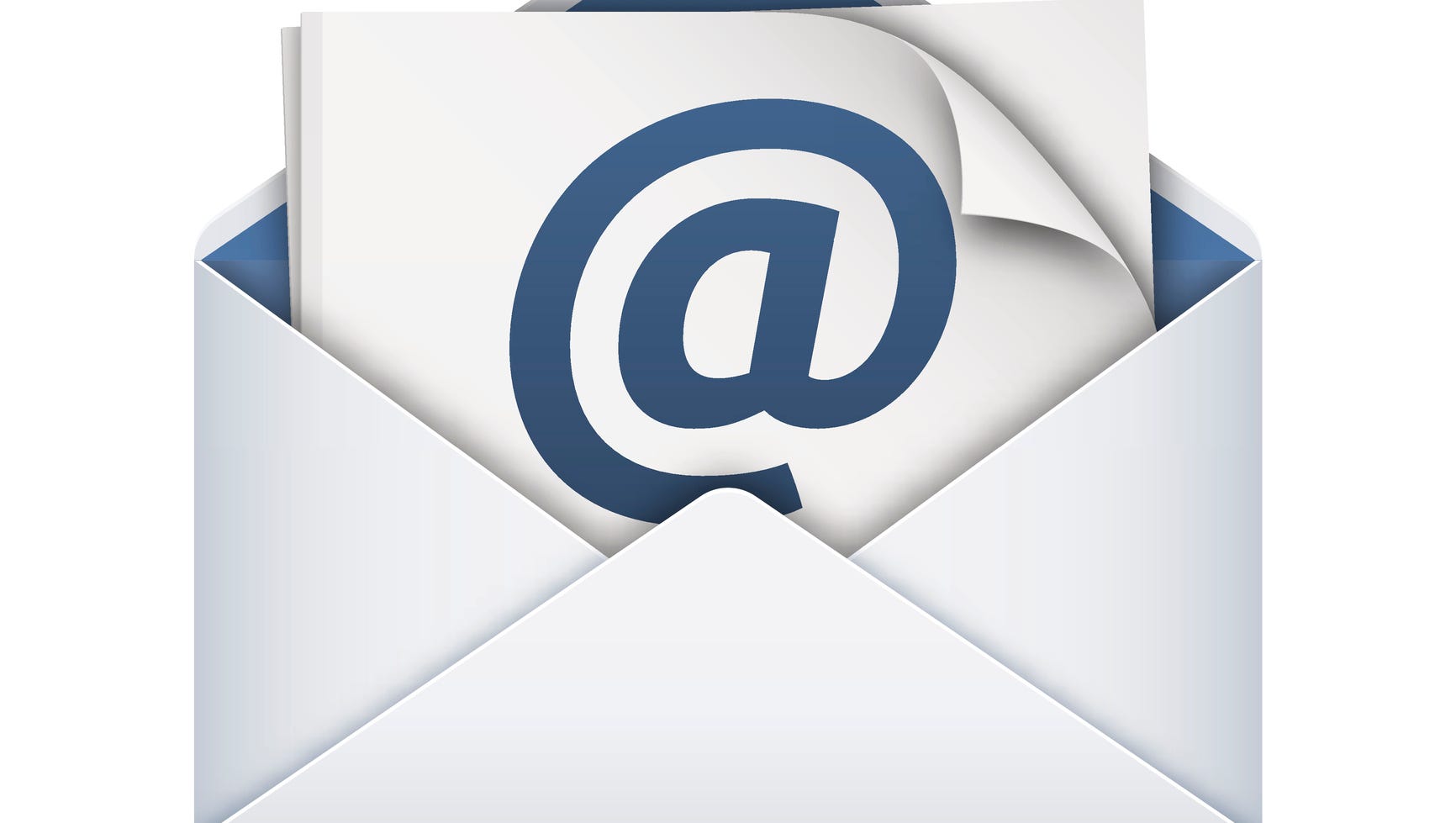 So bezahle ich Rechnungen
1 b) Sie werden auch vom Schulmanager auf eine offene Rechnung hingewiesen.
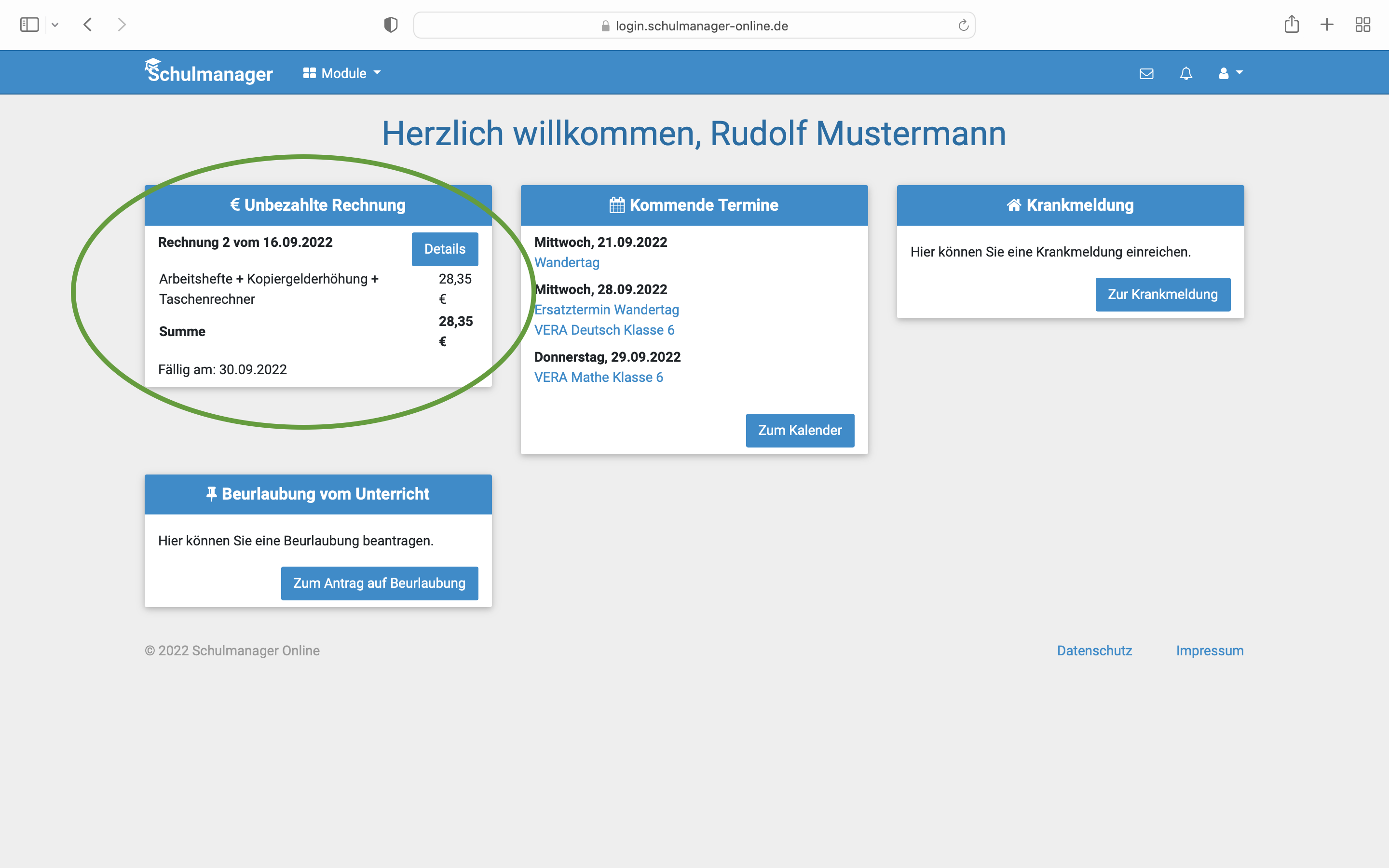 So bezahle ich Rechnungen
1
2
3
So bezahle ich Rechnungen
1	Rechnungsbetrag

2	Zahlungsinformationen /Empfänger

3             Verwendungszweck
	Bitte geben Sie im Verwendungszweck unbedingt
	a) die Rechnungsnummer, 
	b) Name des Schülers/in und 
	c) Klasse an
So bezahle ich Rechnungen
Auf diesen Wegen können Sie uns den fälligen Betrag überweisen:

per Überweisungsträger 
per OnlineBanking

Gerne senden wir Ihnen über Ihre email- Adresse auch auf Wunsch eine Rechnung zu.
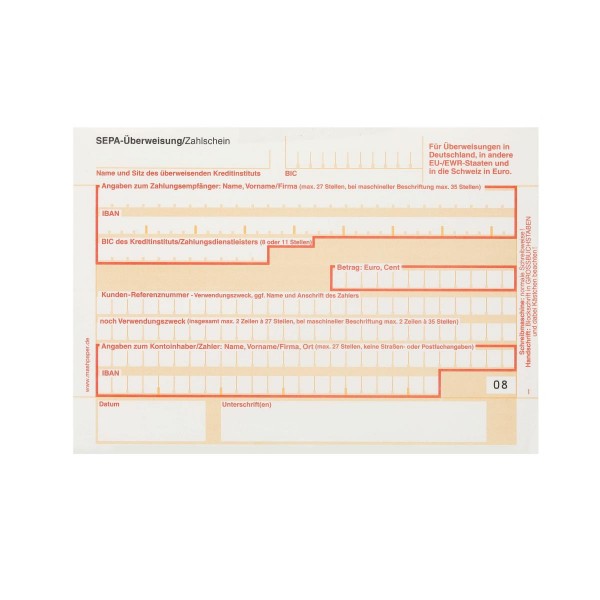 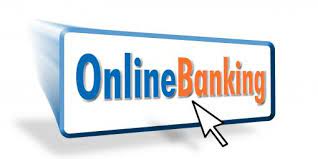 Kontakt
Bei Nachfragen oder Problemen dürfen Sie sich gerne bei den
 a) Klassenlehrkräften oder auch bei 
 b) dominik.rist@vsbadhindelang.de melden.

Vielen Dank für Ihre Mithilfe.
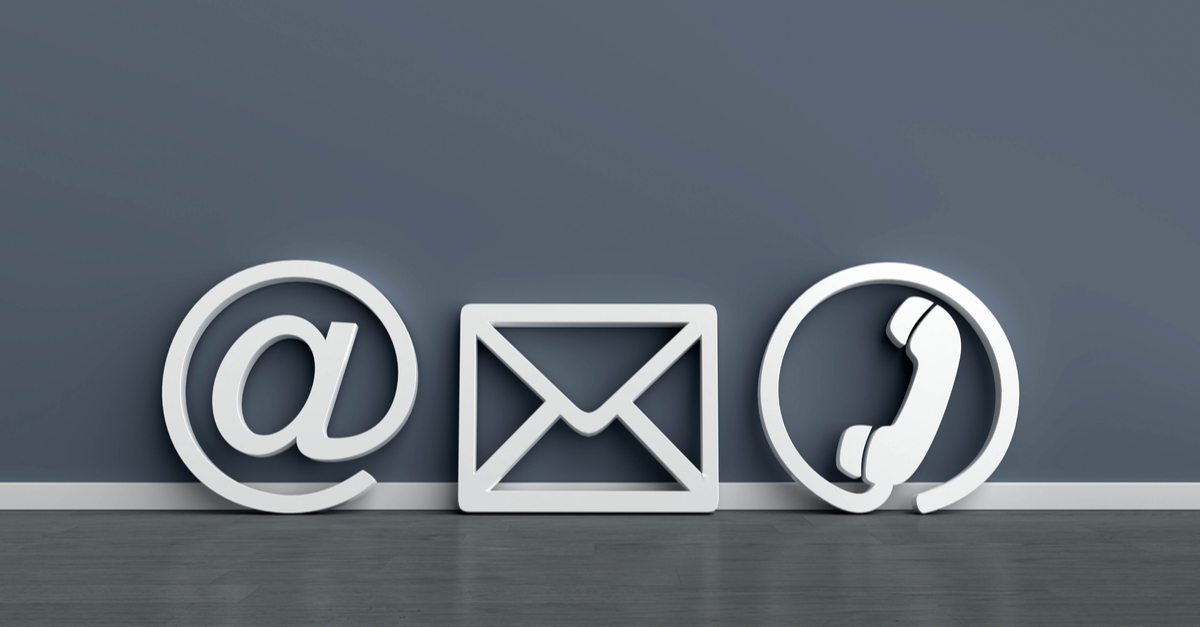